HIDROGEOLOGI
Sesi - 1
Pendahuluan
Prof. Dr. Ir. Sari Bahagiarti, M.Sc.
Teknik Geologi
VISI
UPN “Veteran” Yogyakarta:
Menjadi universitas pioner pembangunan yang dilandasi jiwa bela negara di era global
Fakultas Teknologi Mineral:
Menjadi lembaga pendidikan dan riset ilmu dan teknologi kebumian yang berwawasan kebangsaan, bermutu internasional
Prodi Teknik Geologi:
Menjadi lembaga pendidikan dan riset ilmu teknik geologi yang berwawasan kebangsaan, bermutu internasional
Teknik Geologi
MKA HIDROGEOLOGI
SKS: 2 + 1 (praktikum)
Semester: Gasal (V)
Prasyarat:
Petrologi
Geologi Struktur
Stratigrafi
Fisika
Matematika
Kimia
Teknik Geologi
Deskripsi Mata Kuliah
Kuliah ini membahas tentang genetik,  proses, dan dinamika air di dalam litosfera baik secara kuantitatif maupun kualitatif agar mahasiswa dapat melakukan analisis hidrogeologi dengan baik dan benar.
Kuliah ini memerlukan kegiatan praktikum di lapangan dan laboratorium dengan hasil akhir berupa laporan praktikum yang memuat analisis hidrogeologi suatu kasus.
Teknik Geologi
Kompetensi Umum
Setelah menyelesaikan kuliah Hidrogeologi mahasiswa dapat melakukan analisis hidrogeologi suatu daerah dan membuat peta-peta hidrogeologi dengan baik dan benar
Teknik Geologi
Kompetensi KHUSUS
Mampu mengidentifikasi jenis-jenis dan tipe-tipe akifer
Mampu menentukan distribusi airtanah di suatu daerah
Mampu menjelaskan sistem hidrogeologi suatu daerah
Mampu menentukan potensi airtanah suatu daerah
Mampu menjelaskan hubungan antara faktor-faktor geologi dengan keberadaan, kuantitas  dan kualitas airtanah
Teknik Geologi
PETA- PETA HIDROGEOLOGI
Aplikasi :
Menghitung potensi airtanah di suatu daerah
Eksplorasi Airtanah
Analisis Intruksional
Neraca Air
Pengujian Sumur
Pengujian Akifer
Analisis Kuantitas dan Kualitas
Sistem Hidrogeologi
Keberadaan Airtanah
Siklus Hidrologi
Tipe-tipe Akifer
Kendali litologi, stratigrafi & struktur
Hidrolika
Perilaku Airtanah
Perilaku Batuan
Teknik Geologi
HIDROGEOLOGI
Pelaksanaan Setiap Perkuliahan
Kelas dimulai setelah semua mahasiswa mengisi semua kursi depan.
Mahasiswa dan dosen mengenakan busana sesuai dengan peraturan yang berlaku
Dosen mengawali dan mengakhiri kuliah sesuai jadwal yang ditetapkan. 
Bila berhalangan dosen wajib mencari dosen pengganti atau mengganti waktu kuliah.
Mahasiswa terlambat lebih dari 20 menit dilarang mengikuti kuliah
Matakuliah ini berbobot 2 sks, maka waktu yang dialokasikan untuk proses belajar mengajar (PBM) baik bagi mahasiswa maupun dosen adalah 2X2 jam akademik setiap minggu. Distribusinya 2 jam akademik untuk tatap muka, dan 2 jam akademik untuk mengerjakan tugas/mengoreksi dan belajar mandiri/mempersiapkan kuliah.
Teknik Geologi
Bobot Penilaian AKHIR
The grade of the subject will de obtained from:
Presensi                                5%
Diskusi 			 	5%
Tugas				20%
UTS				35%
UAS				35%
Tugas/ Sumber bacaan:
Library
Laboratory
Field
Teknik Geologi
Class Contract
Performance:
No smocking/eating in the class
Do not activate cellular phone
The seat starts from the front to the back
Do not coming late more than 20 minute
The presence is not less than 12 x
Special permit: sick, on duty, emergency (the letter must be validated by the department/study program chairpersons)
10
MODUL 0 - PEMBUKA
Teknik Geologi
Not permitted…
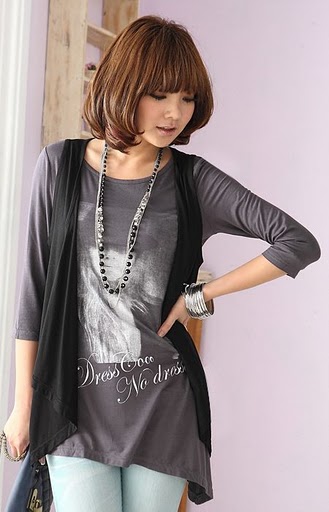 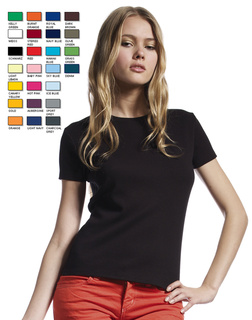 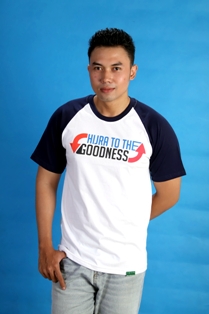 Teknik Geologi
Not permitted
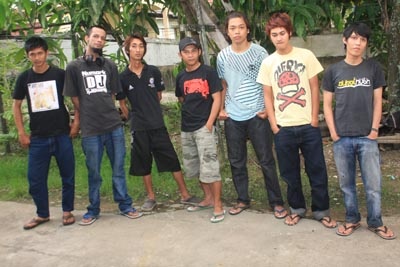 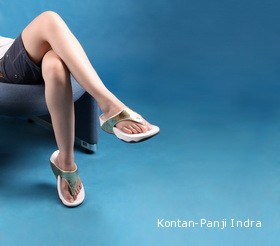 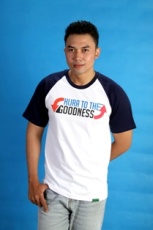 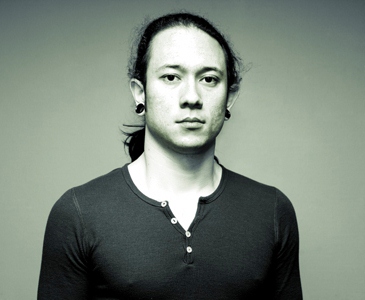 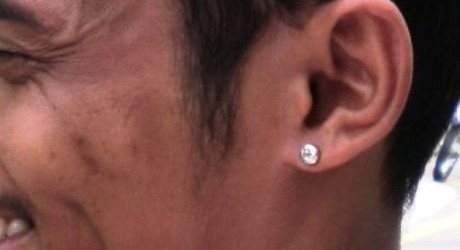 Teknik Geologi
No way…
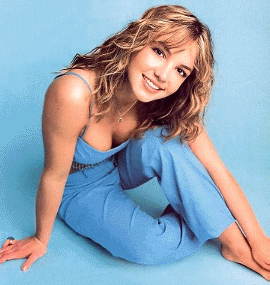 SENSOR
Teknik Geologi
DifinisiHIDROGEOLOGI
Ilmu yang mempelajari tentang dinamika, fisika, dan kimia, serta proses-proses yang bekerja pada air di dalam tanah / batuan
Teknik Geologi
Ilmu-ilmu yang terkait dg Hidrogeologi
Fisika
Matematika
Kimia
Hidrologi
Petrologi
Stratigrafi
Geologi Struktur
Geomorfologi
Statistik
Teknik Geologi
Mengapa PERLU Belajar Hidrogeologi
Air diperlukan dalam kehidupan
Keberadaan air bersih semakin berkurang
Keberadaan dan distribusi air di alam sangat dipengaruhi oleh dinamika bumi
Keberadaan, kuantitas, kualitas, dan kesinambungan air perlu dijaga
Teknik Geologi
Semua makhluk yang ada di bumi tidak dapat hidup tanpa air
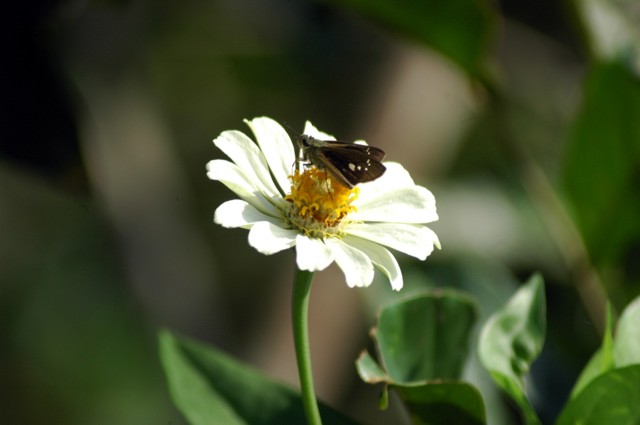 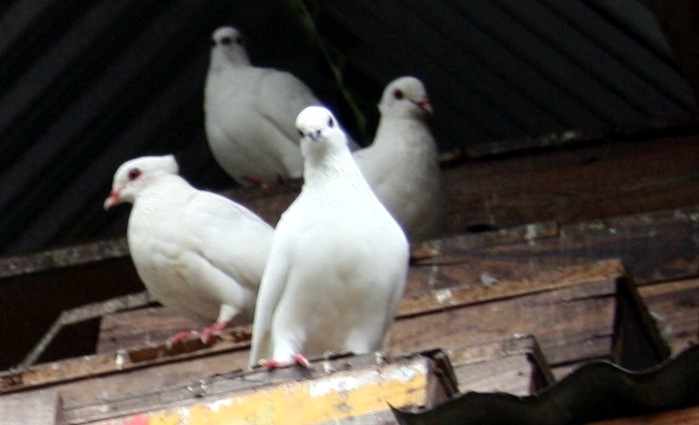 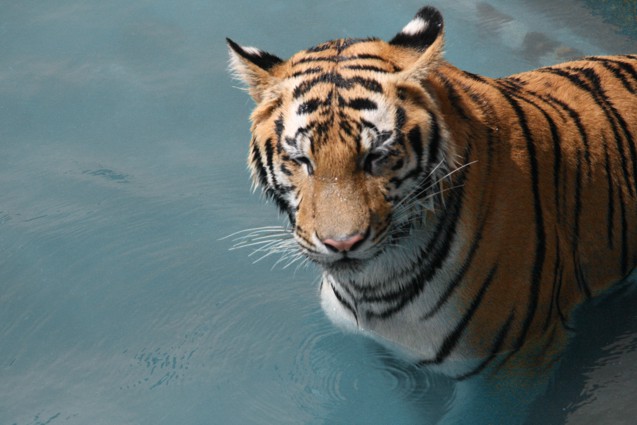 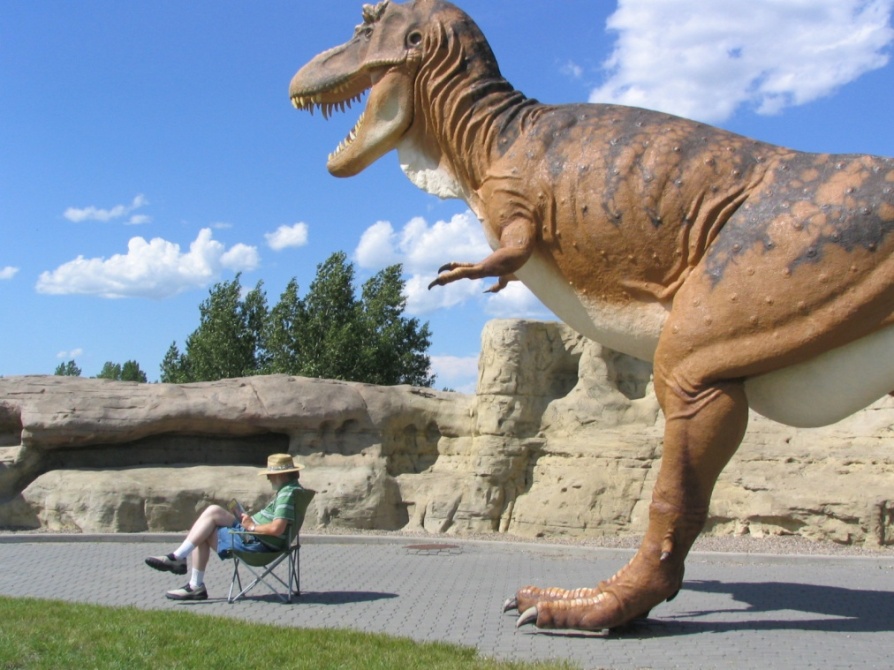 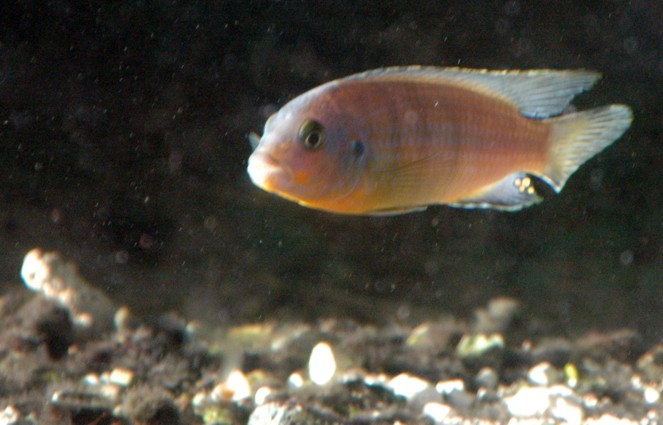 Teknik Geologi
DEMIKIAN PULA MANUSIA
TUBUH MANUSIA TERDIRI DARI 65% HINGGA 75% AIR, TERDAPAT PADA:
DARAH
JARINGAN OTOT DAN OTAK
CAIRAN TUBUH LAINNYA
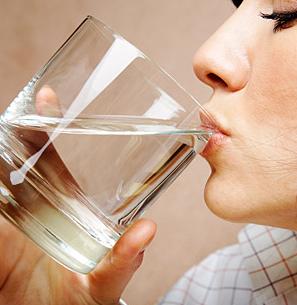 Teknik Geologi
PERMASALAHAN HIDROGEOLOGI
Pada umumnya timbul apabila terjadi eksploitasi airtanah secara besar-besaran dan tidak terkendali
Pencemaran sumber-sumber air alami oleh kegiatan domestik dan atau industri
Teknik Geologi
PENCEMARAN AIR
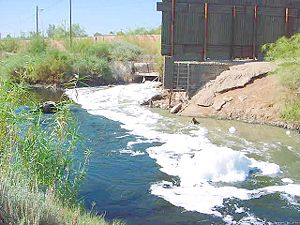 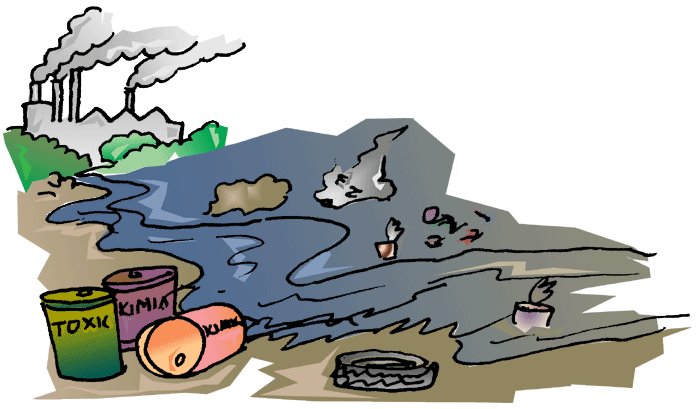 Contaminants:
Organic
Inorganic
Teknik Geologi
Pencemaran dari Timbunan Sampah
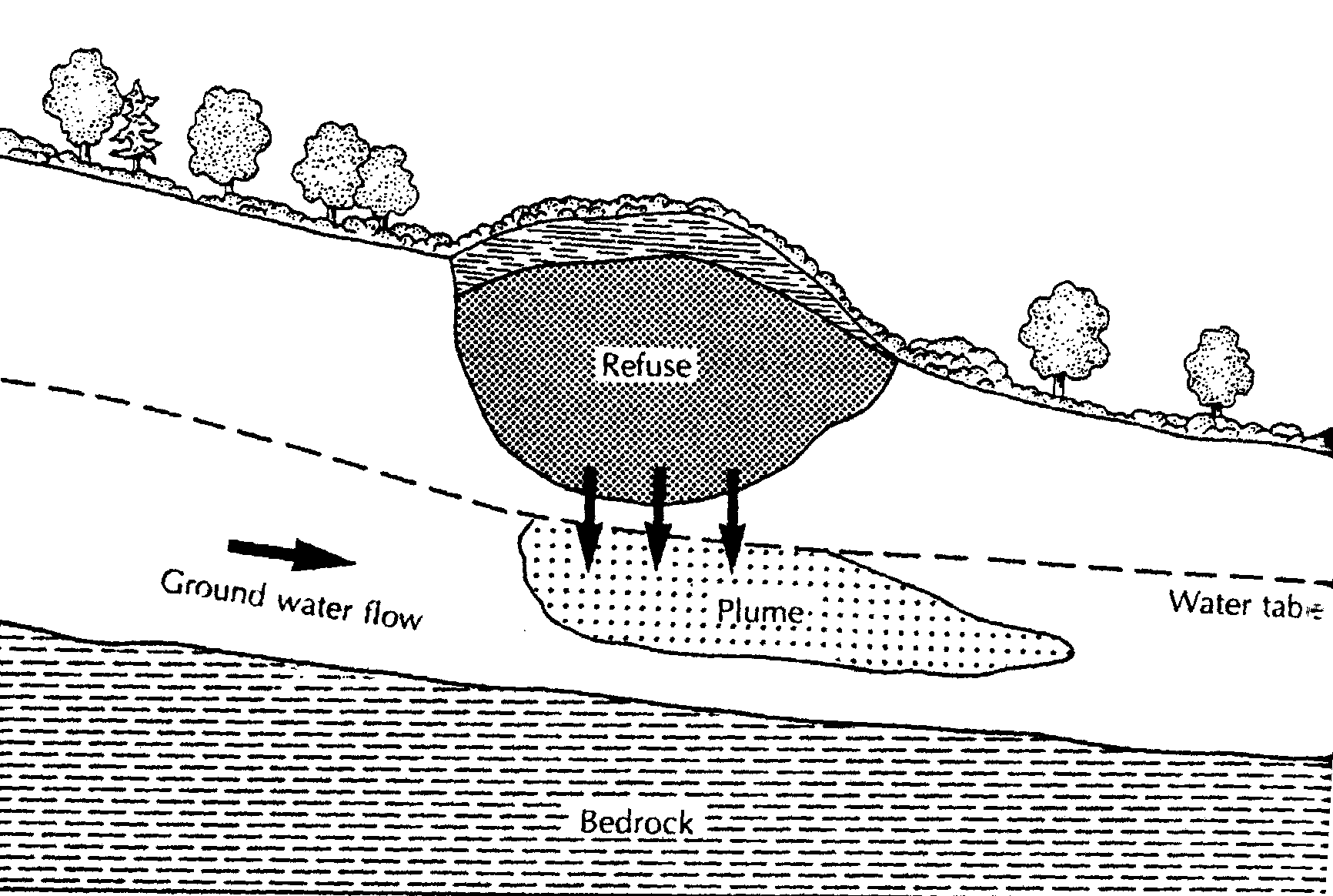 Teknik Geologi
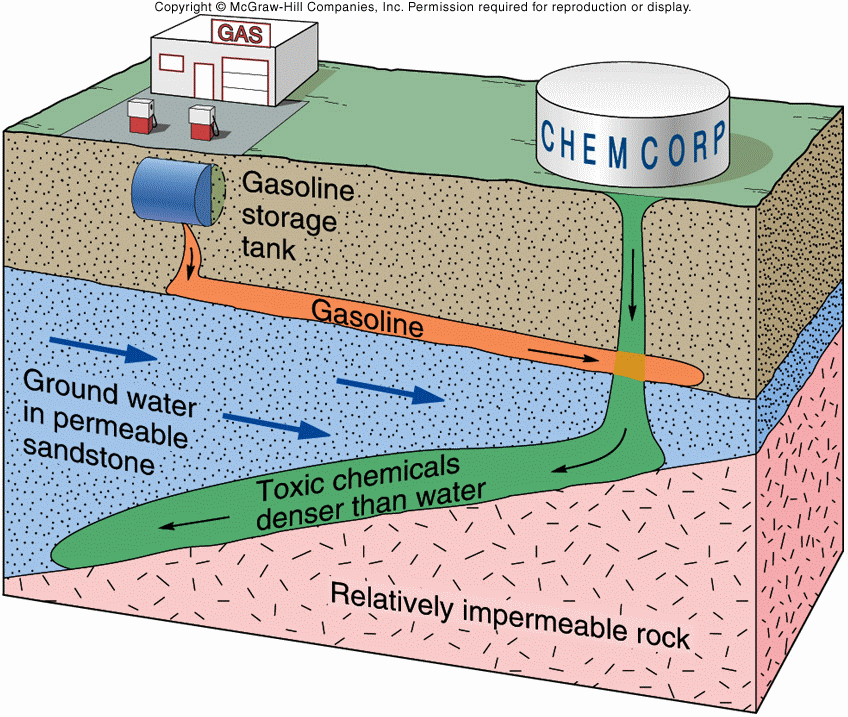 Teknik Geologi
Pencemaran dari Septik Tank
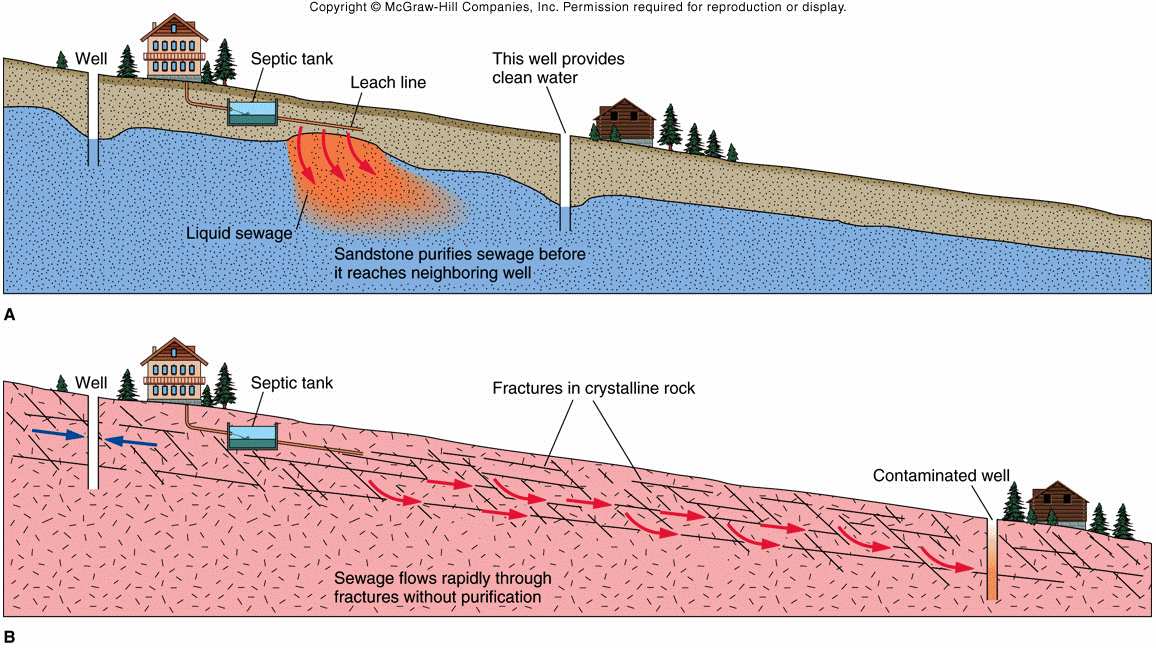 Teknik Geologi
Problems Affecting the Water Table and Groundwater
Subsidence
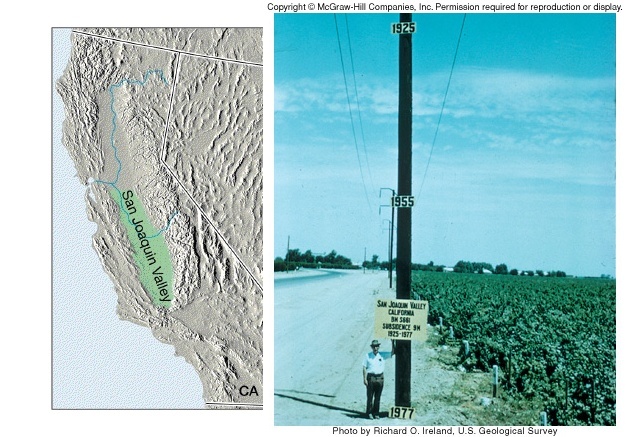 Teknik Geologi
Rencana Pembelajaran Semester
Teknik Geologi
Teknik Geologi
Teknik Geologi
Teknik Geologi
Teknik Geologi
Pustaka Acuan
Domenico, P.A. & Schwartz, F. W. (1990), Physical and Chemical hydrogeology, John Wiley & Sons
Fetter, C.W. (1994), Applied Hydrogeology, 3rd ed., Macmillan College Publishing Company.
Freeze, R. A. & Cherry J. A. (1979), Groundwater, Prentice Hall Inc, Englewood Cliffs, New Jersey.
Heath, R. C. (1987), Basic Groundwater Hydrology, USGS Paper
Kodoatie, R. J., 1996, Pengantar Hidrogeologi, Penerbit Andi, Yogyakarta
Matthess, G. , 1982, The Properties of Groundwater, John Willey & Sons
Price, M., 1985, Introducing Groundwater, Chapman & Hall
Soedrajat, S. , 1983, Mekanika Fluida dan Hidrolika,  Penerbit Nova, Bandung
Todd, D. K., 1980, Groundwater Hydrology,  2nd Ed., John Willey & Sons
TERIMA KASIH ATAS PERHATIANNYA
Sampai bertemu pada sesi berikutnya
Teknik Geologi